USING A TECHNOLOGY INTEGRATION PLANto ALIGN COURSE COMPONENTSfor ENHANCED STUDENT LEARNING
Melony Shemberger, Ed.D.
Associate professor, mass communication
Murray State University
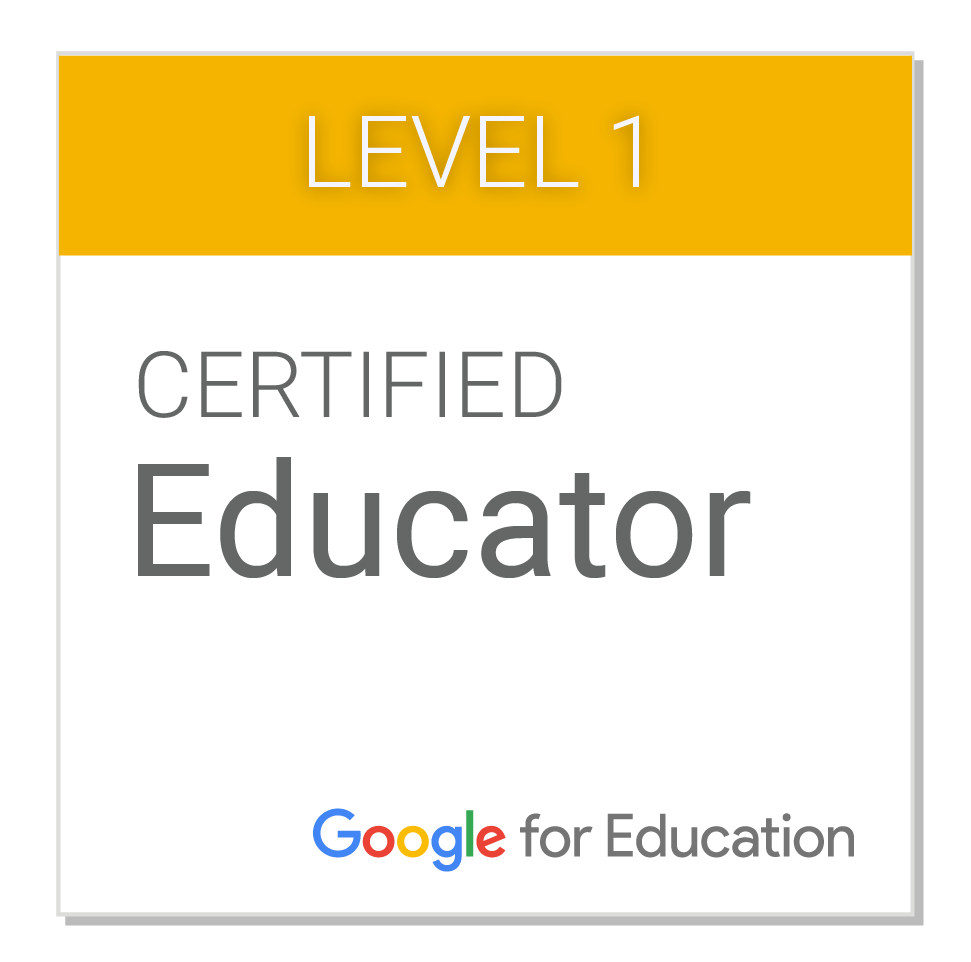 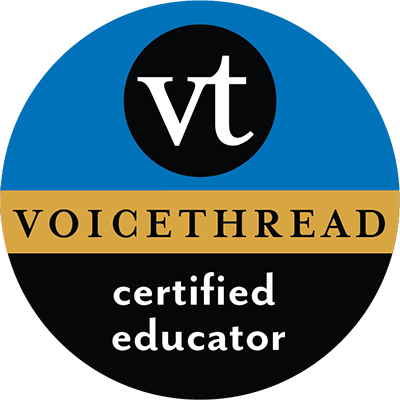 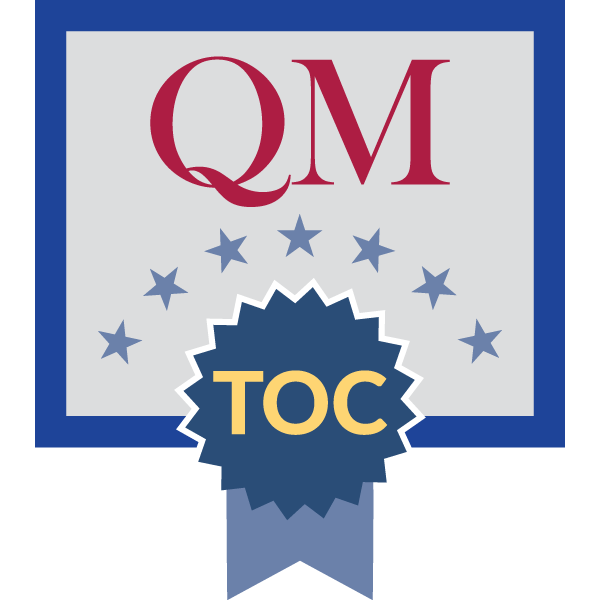 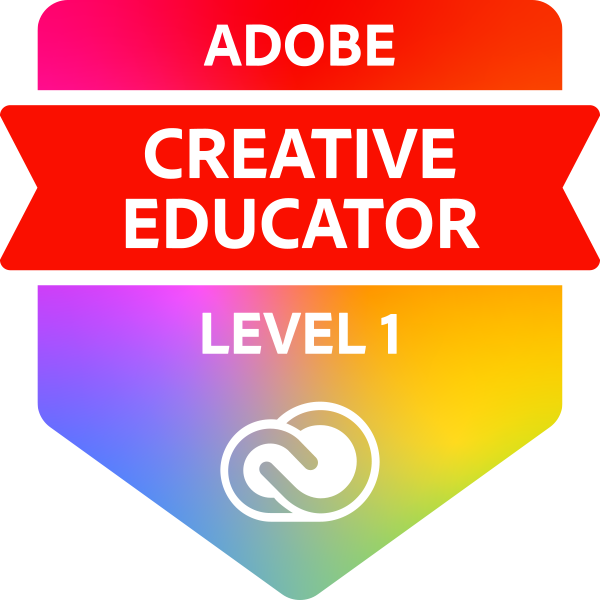 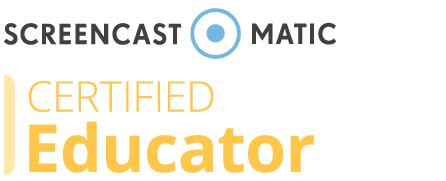 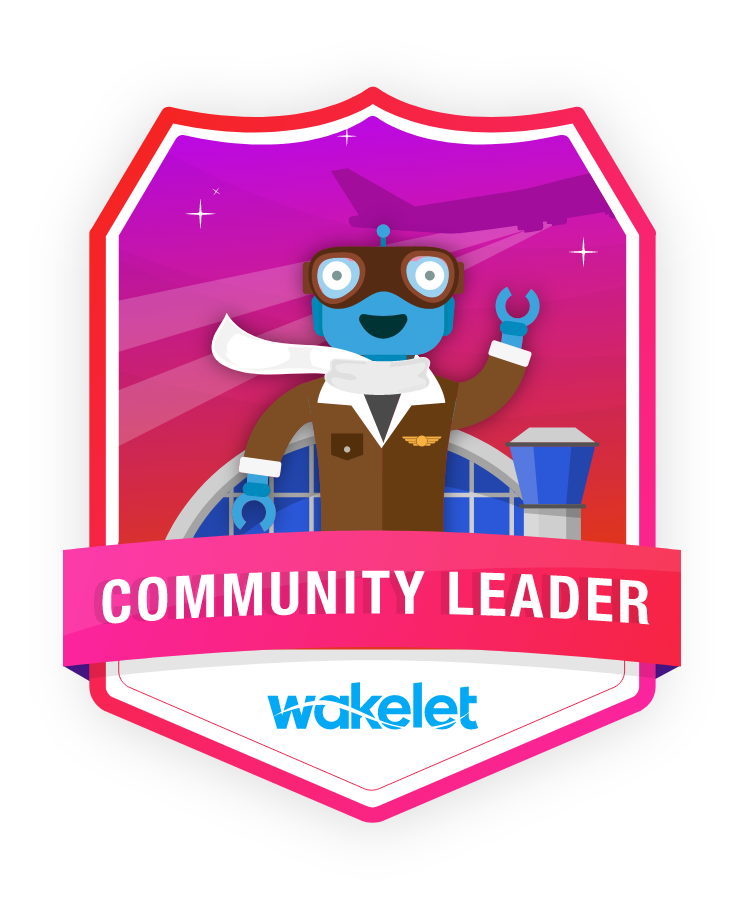 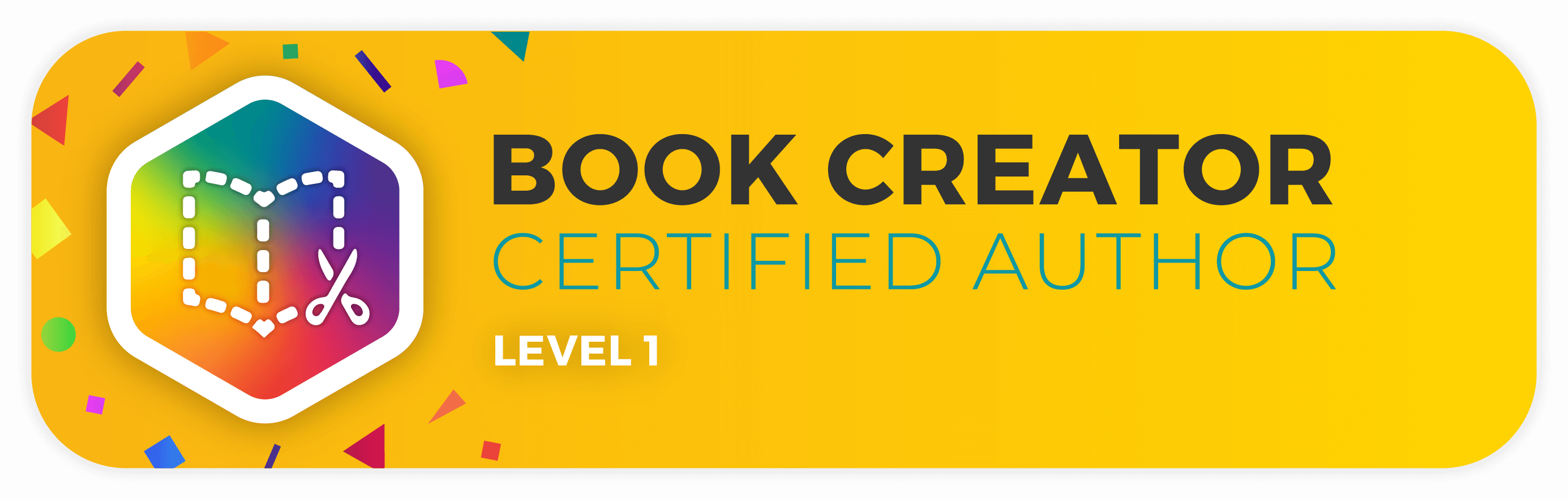 Writing a plan that integrates the right technology to align with Quality Matters Standards can assist instructors to design powerful lessons that would encourage and challenge students cognitively.
In this session, you will be guided on constructing lessons that comprise a unit in which a lesson has a technology anchor. Examples of tech-integrated plans will be provided, and a list of free or least expensive tech tools that instructors and students could use will be available.
By the end of this session, you will be equipped to do the following: 

1. Select an appropriate technology tool for instruction based on objectives.
2. Write a technology integration content plan for at least one lesson.
3. Consider free or less expensive tech tools to use for learner interaction.
Quality Matters Standards
What’s in your Tech Toolkit?What problem are you seeking to solve?
Theoretical approaches
Web 2.0 Technologies (Tim O’Reilly, 2005) – social networks, media sharing, creative content – all more oriented to participation, collaboration

Connectivism (George Siemens, 2004) – a learning theory for the digital age; knowledge is distributed, cognitive development

Common theme: Creating and sharing; visual learning

Cognition + emotions = learning
Uses of Technology (Dewey Taxonomy)
Inquiry
Communication
Construction
Expression


Bruce, B. C., & Levin, J. A. (1997). Educational technology: Media for inquiry, communication, construction, expression. Journal of Educational Computing Research 17(1), 79-102.
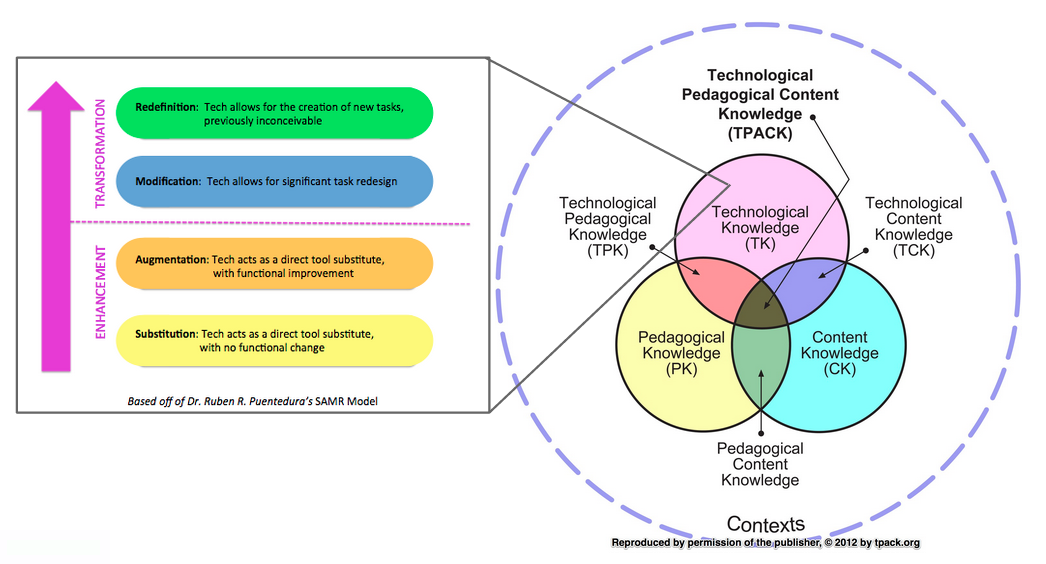 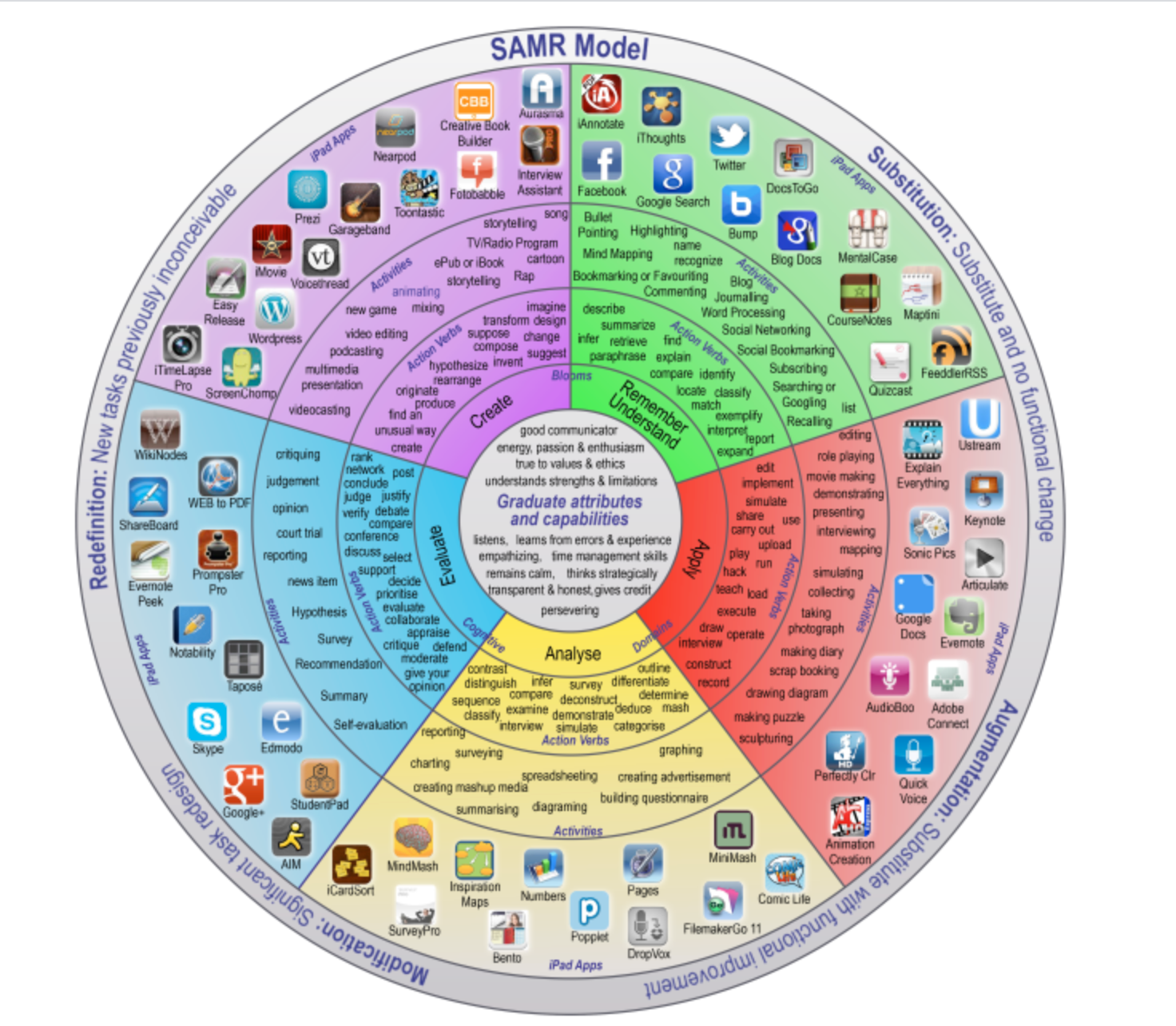 Elements of a Tech-integrated Instruction Plan
Title
Purpose
Objectives
Agenda
To transform technology use from instructor centered to learner centered
Mel’s Tech Toolkit
Google Education 
Wakelet
Padlet
Twitter
Wikipedia
Adobe Spark Video
EdPuzzle
Scratch
Kahoot!
Piktochart
Zoom
VoiceThread
Google Trends
BlogTalkRadio
Screencast-O-Matic
Canvas
Moodle
YouTube
Facebook
Microsoft Office
Canva
Book Creator
Bottom line
Whichever technology you use, make sure it’s rooted in pedagogy. 

Using technology because it’s “shiny and new,” yet unfounded in pedagogy, is dangerous.

Technology must support instruction, not be the instruction.
Alignment
Find the right tech tool for the job. “ … technology tool categories that accomplish specific pedagogical purposes (Darby, Small Teaching Online, 63).”
Align to your objectives.
Align tech tools with the cognitive domain of Bloom’s taxonomy. 
Start with LMS tools.
Principles
Identify the objective.
Avoid “harmful” technology — difficult log-ins, fees, etc.
Provide alternative means of access — Universal Design for Learning; alternative options (even “unplugged” options)
Recap
Use technology to support and re-energize your teaching.

Don’t be afraid to try something new.

Have fun, and always be on the search for what else could work for you and your students.

Know your goal. Make a plan.
Review of session outcomes: 

1. Select an appropriate technology tool for instruction based on objectives.
2. Write a technology integration content plan for at least one lesson.
3. Consider free or less expensive tech tools to use for learner interaction.
What lesson will you redesign for technology integration for the learner? Why?

What’s in your Tech Toolkit?
Contact information

Telephone: 270-809-6874

Email: mshemberger@murraystate.edu

Twitter: @DrMelShemberger